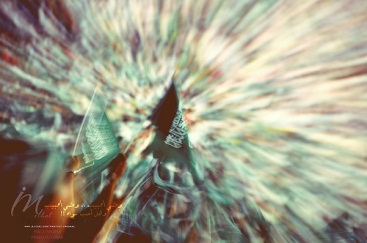 دورالمرأه في المواطنه
و
الإنتمــاء
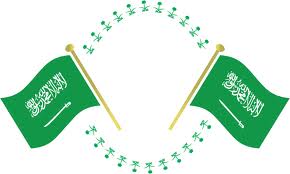 تقديم 
د/تهاني القاسم وحدة التوجية والارشاد  كلية التربية بالزلفي جامعة المجمعة
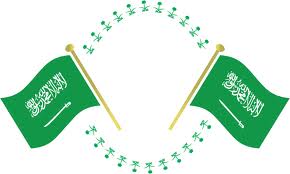 Presentation
D / Tahany AL-Qaseem
 unit of guidance and Counseling
College of Education Zulfi
MajmmaUniversity
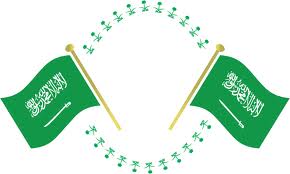 كوني مواطنه  فعاله 
في مجتمعك
؟!
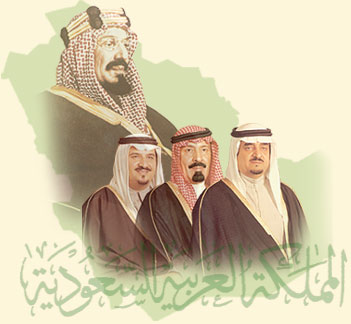 المقدمـة

تعد المواطنة والانتماء  من القضايا القديمة المتجددة التي ما تلبث أن تفرض نفسها عند معالجة أي بعد من أبعاد التنمية الخاص بمشروعات التطوير والإصلاح.
ويفسر ذلك ما تناله المواطنة من اهتمام على النحو التالي:
- تشريعياً حيث يتضمن دساتير جميع الدول للعالم تقنيناً لحقوق المواطن وواجباته.
- تربوياً: حيث تلك النظم المسئولة عن توعية المواطن على مواطنته وتعلم النشئ الانتماء لوطنه.
- سياسياً: في صورة آليات مؤسساتية تستوعب مشاركة أفراد المجتمع في لبنة الدولة الوطنية والديمقراطية.
ومع تغير طبيعة العالم المعاصر من حيث موازين القوى ، وظهور التكتلات الاقتصادية ومع كثير من التغيرات العامة والخاصة والتي تحيط خاصة بالعرب المسلمين شهد مفهوم المواطنة والانتماء تبدلاً واضحاً في مضمونه واستخداماته ودلالاته والوعي الفردي بمبادئه وما يرتبط به من قيم وسلوكيات تمثل معول هدم أو بناء لمواجهة المجتمع وهيكل الدولة.
.
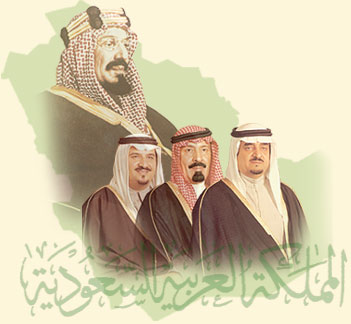 ب) نبذة تاريخية عن المواطنة:

لقد اقترن مبدأ المواطنة بحركة نضال التاريخ الإنساني من أجل العدل والمساواة والإنصاف وكان ذلك قبل أن يستقر مصطلح المواطنة في الأدبيات عموماً سواء كانت السياسية منها أو الأدبية أو الفكرية.

وفي القرن الحادي والعشرين شهد مفهوم المواطنة تطوراً واضحاً تحدد مواصفات المواطنة الدولية على النحو التالي:
1- الاعتراف بوجود ثقافة مختلفة.
2- احترام حق الغير وحريته.
3- الاعتراف بوجود ديانات مختلفة.
5- فهم اقتصاديات العالم.
6- الاهتمام بالشؤون الدولية.
7- المشاركة في تشجيع السلام الدولي.
8-المشاركة في إدارة الصراعات بطريق اللاعنف.
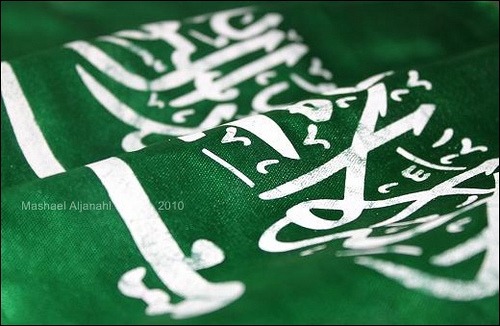 مفهوم المواطنه واالإنتماء
يخلط كثير من الناس وبشكل خاص طبقة المتعلمين من غير المثقفين لانه ليس بالضرورة ان يكون كل متعلم مثقفا في مفاهيم الانتماء والمواطنة والموالاة .
الانتماء حالة وطنية لا شعورية يتم تغذيتها بالتربية ، ولابد ان تكون لدى كل انسان ، حتى من الممكن ان تكون لدى كل كائن حي يشعر بارتباطه بالوطن الذي ولد فيه وترعرع ،
وفيما بين المواطنين لا يجوز تجريد احد من حالة الانتماء هذه ، لانه ليس لاحد الادعاء بها دون سواه ، وليس من حقه ان يجردها عن الاخر ايا كان هذا الاخر، الا اذا قام هذا الاخر بما يتنافى مع هذه الحالة ، كما في العملاء والجواسيس والخونة ، الذين لا انتماء لهم ،
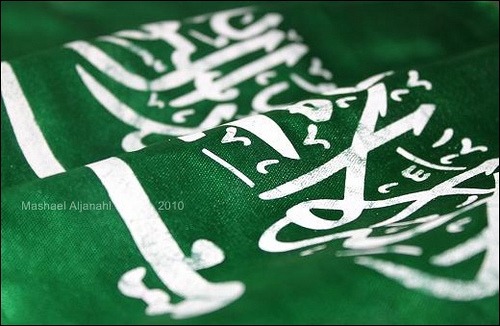 المواطنه واالإنتماء والولاء
فالإنتماء هو شعور ذاتي لدى الفرد يدرك من خلاله أنه جزء من الوطن ينتمي إليه بحكم الولادة على أرضه وارتباطه به بوسائل متعددة : اللغة والتاريخ والمصالح المشتركة .... الخ‏
أما الولاء فهو يعني ترجمة الشعور بالإنتماء على أرضية العمل والسلوك الفردي والجماعي للمواطنين وبما يعني الاخلاص في العمل للوطن والتفاني من أجله مع استعداده للتضحية في سبيل ذلك بدمه عندما يطلب الأمر ذلك
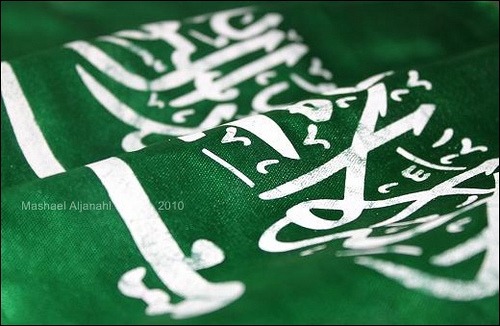 الانتماء حالة ارحب واوسع من المواطنة ، لانه قد يكون هناك انتماء قومي واخر ديني وثالث انساني، والمواطنة تتمثل بارتباط الانسان بوطن، ومن حق كل انسان يعيش على بقعة ارض ما ان يملك حقوق المواطنة على هذه الارض في ضوء القوانين المرعية لادارة هذا الوطن ،
المواطنة ليست بالضرورة انتماء ، ولكن الانتماء هو مواطنة في اعلى مراتبها ، لان المواطنة هي حالة تعاقدية بين المواطن والنظام السياسي ،في حين ان الانتماء هو حالة تعاقدية بين الانسان والارض، اننا في امس الحاجة الى التربية الوطنية ، التي لابد ان ان تركز على الانتماء الحقيقي 
       والمواطنة الحقيقية ، فليس بالضرورة ان تكون للنظام السياسي لان الانتماء والمواطنة اهم من النظام السياسي ، حيث ان اي نظام يسعى لتدمير انتماء المواطنين
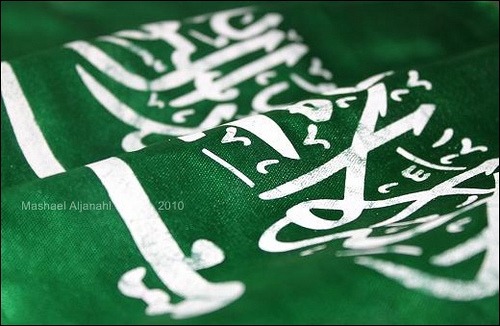 او سلب حقوق المواطنة من خلال تغييب الحرية والديمقراطية وحقوق الانسان وحتى العدالة في توزيع الخدمات.ان التربية الوطنية في المدارس والجامعات تحتاج الى عناصر من المتعلمين المثقفين القادرين على استيعاب حركة المجتمع الثقافية ، والذين يتمتعون بالشفافية والموضوعية البعيدة عن التحيز لهذا الفكر او ذاك ، فهذا النوع القادر على تغذية الجيل من الشباب الذين هم عماد الامة الى جانب ان يكون الاعلام الوطني اعلام دولة ومجتمع لا اعلام فئة او حزب او طائفة حتى تتكون لدينا لحمة وطنية وانتماء فعليا ، يسعى للبناء ويبتعد عن كل ما يخدش الوطن وانسانه ومجتمعه .
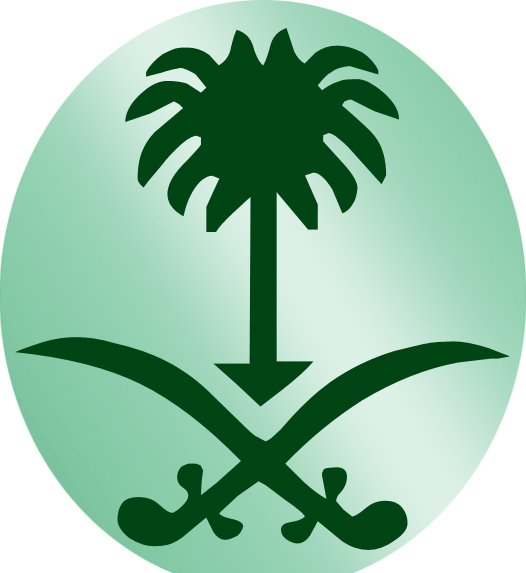 دور الاسره في تعزيز المواطنة
أن مؤسسات بناء الطفل وتكوينه يتم تحديدها فى ثلاث مؤسسات رئيسية هى الأسرة والمدرسة والإعلام إلى جانب الأصدقاء فالتربية تبدأ من الأسرة باعتبارها الخلية الأساسية لبناء شخصية الطفل وبالتالى ينبغى أن تهتم الأسرة بتربية أبنائها على الحب والتسامح وتعميق انتماءه الأسرى الذى يترتب عليه بالضرورة انتماؤه للجماعة ثم للوطن بالتبعية.
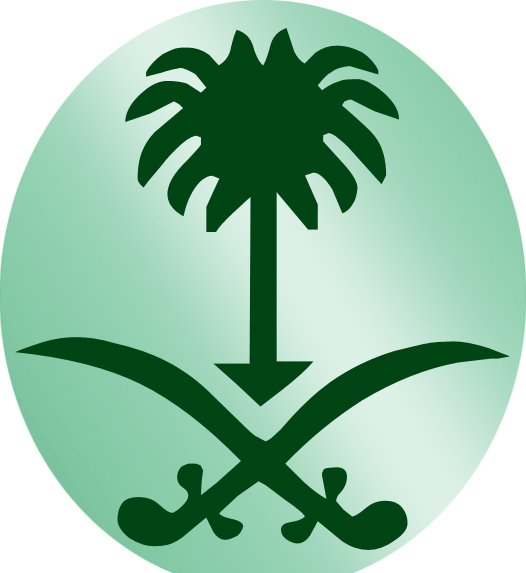 دور الاسره في تعزيز المواطنة             
تعد الأسره البيئة الأولى لتنشئة الطفل، والمحطة الأولى التي يتزود خلالها الطفل أهم أسس التربية، والنواة التي ينبثق منها صلاح أو اعوجاج سلوك وشخصية الطفل.كما تعتبر الاسره المؤسسة الاجتماعية التي تعنى بالتماسك الاجتماعي لكونها مصدرا لتكوين الشخصية والانتماء والهوية الإنسانية والوطنية ومفرزة المثل السلوكية والتكيف مع المجتمع من خلال الدور الذي تقوم به في تربية الناشئة.فالوطن بكافة أركانه ومؤسساته وبرامجه المنصبة نحو تكوين الإنسان المسئول في المجتمع وتكوين البيئة الملائمة لرقي المواطنين لن يصل إلى مرامه المنشودة إلا إذا ابتدأ سريان نفس هذه الروح ونفس هذه التوجهات ونحو الأهداف ذاتها من داخل الأسرة. فدورها هو الأساس الذي تقوم على ركائزه برامج مؤسسات الوطن.ومن أهم مسئوليات الاسره اعداد الفرد ولاسيما الناشئة نفسياً وجسمياً وعاطفياً واجتماعياً، وذلك بواسطة تغذيته بالأسس السليمة للحياة والعمل في المجتمع وتزويده بالمهارات والمواقف الأساسية التي يحتاجها الفرد، وعبر مزجها بمتطلبات الموقف ومحددات الثقافة المجتمعية. وبذلك يستطيع الفرد أن يتعايش في مجتمعه عن طريق الاحترام المجتمعي والاجتماعي له ولإمكاناته.
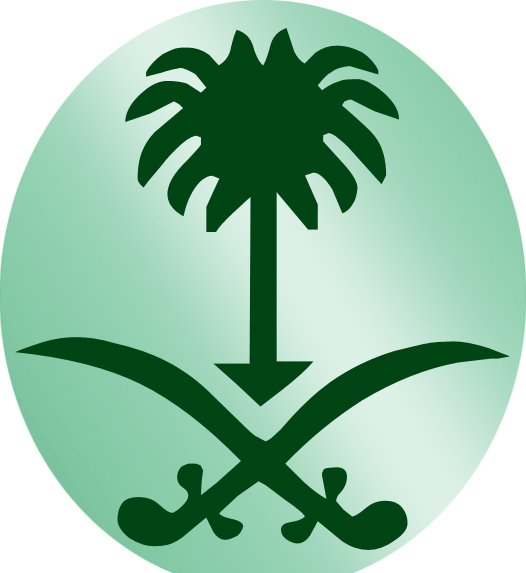 اسس تربية المواطنة الصالحة:
ومن أهم المجالات التي يتحتم على الأسرة التركيز عليها لتعزيز مقومات المواطنة الصالحة والانتماء في أطفالها يمكن سرد التالي:

1- حب الوطن والانتماء له: تجذير الشعور بشرف الانتماء للوطن، والعمل من أجل رقيه وتقدمه، وحب العمل من أجل الوطن ورفع الضرر عنه، والحفاظ على مكتسباته، والمشاركة الفاعلة في خطط التنمية الاجتماعية والاقتصادية والثقافية.

2- ربط الطفل بدينه: تنشئته على التمسك بمبادئ دينه، والربط بينه وبين هويته الدينية، وتوعيته بالمكنون الإسلامي في ثقافة الوطن باعتباره مكونا أساسيا له. 

3- تعويد الطفل على الطهارة الأخلاقية وصيانة النفس والأهل والوطن من كل الأمراض الاجتماعية والأخلاقية الذميمة، وحثه على التحلي بأخلاقيات المسلم الواعي بأمور دينه ودنياه، وأن الله يجازي خيرا الساعي من أجل رفعة شأن الوطن.

4- تعزيز الثقافة الوطنية بنقل المفاهيم الوطنية للطفل، وبث الوعي فيه بتاريخ الوطن وإنجازاته، وتثقيفه بالأهمية الجغرافية والاقتصادية للوطن  وتعليمه الرموز الوطنية كالعلم والنشيد واليوم الوطني
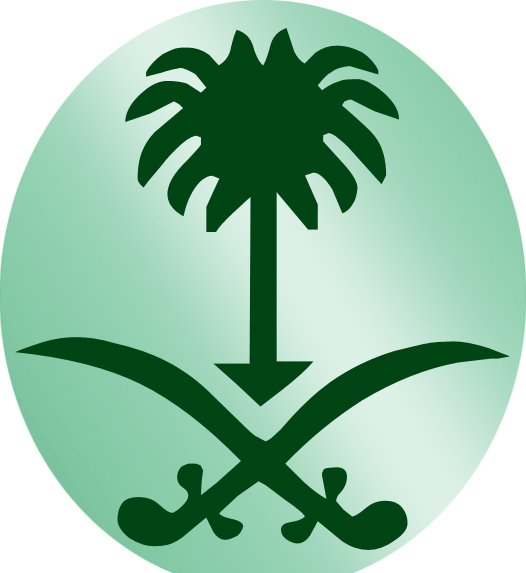 اسس تربية المواطنة الصالحة:
5- المحاكاة طريقة تربوية اساسية وخصوصا في مرحلة الطفولة المبكرة لأن الطفل يحتاج لاسلوب حسي وليس مجرد  في التعليم حيث اقتران القول بالعمل 
6- تربية الحوار والديمقراطية والمشورة وتغليب المصلحة العامة للاسرة على المصلحة الشخصية 
7- ان تشعري الطفل بوجوده وكيانه الخاص واستقلاليته وان له صوت يسمع ورأي يؤخذ به يؤثر في القرار الجماعي للاسرة وتبعات هذا الرأي
8-ان تنمي بداخله ثقافة الحوار وتقبل الآخر والقدرة على النقاش وابداء وجهة النظر واقناع الآخرين بها بأسلوب علمي منطقي وليس بالقوة والتعصب(الانفتاح العقلي والمرونة)
9-ان يشعر بأهمية الآخرين له كما هو مهم للآخر وان له دور في المجتمع يجب ان يقوم به ويتحمل مسئوليته
10 للحرية حدود سواء في الكلام او الفعل وان يتعلم مهارة الانصات كما يتعلم مهارة الكلام 
11-ان الانتماءات متعددة  وليس شرط ان تتعارض بل تتكامل
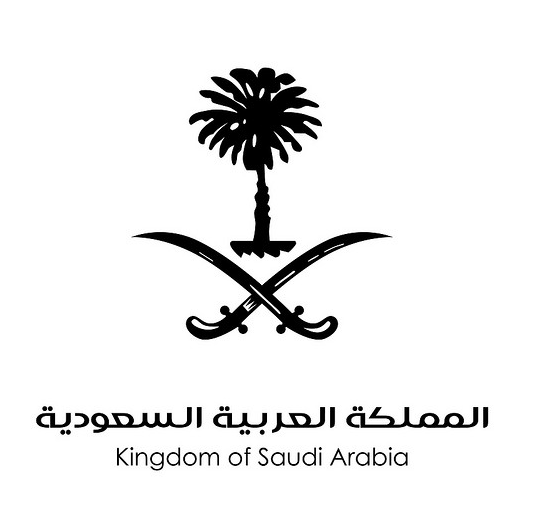 المميزات الخاصه باللملكه العربيه السعوديه
اذا كان هذا الأمن راسخا ولا شك برسوخ أسسه الثابتة العميقة تلك الأسس التي تمخضت في مؤسسات حضارية متقدمة في أطرها الثلاثة (التشريعي والتنظيمي والتنفيذي) فإن لتلك الأسس وما انبثق عنها عظيم الأثر في الاستقرار والتنمية الشاملة التي تظهر في مظاهر عدة من أهمها:
المظهر الأول: الوحدة الوطنية 
المظهر الثاني: التقدم الحضاري باعتباره أحد المكاسب المباشرة للأمن وقد تحقق هذا التقدم النوعي المذهل كنتيجة مباشرةٍ وثمرةٍ حلوةٍ للأمن .
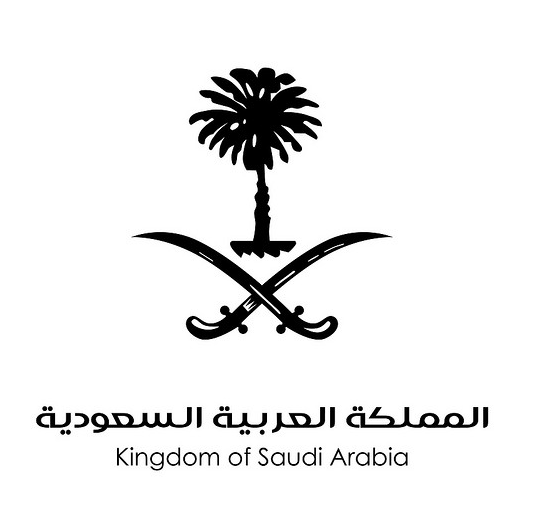 المظهر الثالث: الوعي الثقافي كمكسب آخر من مكاسب الأمن فقد شاع في المجتمع السعودي النبيل بصفة بارزة وملموسة على مستوى الفرد وعلى مستوى المجتمع من خلال التعليم بمختلف أنواعه ومؤسساته ومن خلال أساليب المعيشة الحديثة والمظهر العام والذوق العام بما لفت نظر العالم قاطبة لهذا الرقي الثقافي وتجلياته التحديثية والتراثية التي بلغت أوج ازدهارها تحت مظلة الأمن الوارف .
المظهر الرابع: الرقي المعيشي وهو من الآثار المترتبة على الأمن والاستقرار فقد تحقق للفرد والمجتمع لأنهما أصبحا آمنين في الحياة اليومية، وأصبحت التعاملات محكومة بالقيم والنظم والتشريعات ومن خلال البرامج التنموية الشاملة التي خطط لها ونفذت على أعلى المستويات .
المظهر الخامس: الرفاهية الاقتصادية حيث أصبحت الأسواق مفتوحة وتوفرت فيها مختلف السلع وراجت الأسواق بالمنتجات المحلية والمستوردة في أسعار تنافسية وما كان ذلك ليتحقق لولا توفر الأمن والاستقرار 

إنها نعمة جلَّى واجبها شكر المنعم عز وجل ثم شكر القائمين على الأمن من مسئولين وأفراد والدعاء لهم بالتسديد والتوفيق والنصر والتأييد
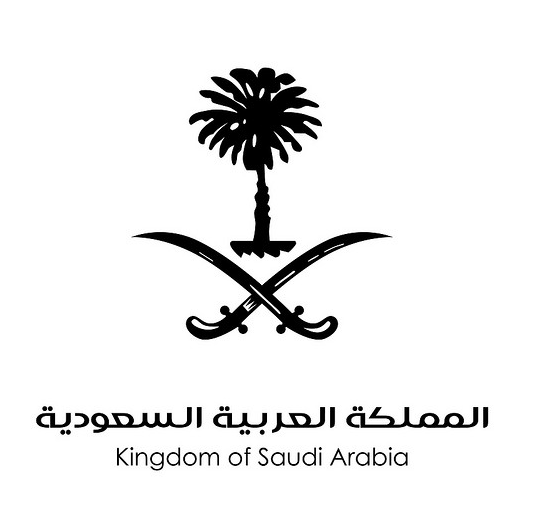 وختاما 
ان الاستعداد الفطري لدى الانسان موجود للانتماء والولاء  والمواطنة ولكن لابد من جهد موجه ومعد مسبقا وبشكل علمي ليكون ايجابيا ويساعد في رفعة الوطن وتقدمه بجهود ابناءه عماد المستقبل  وهذا يتطلب اعداد ام واعية ومؤمنة بدورها الهام في تنمية الانتماء الوطني الغير مشروط (اشباع الحاجات والرغبات مقابل الحب والمكافـأة) ،امرأه مسلحة بالعلم والايمان والدين والاخلاق  فهي التي تهز المهد بيمينها والعالم بيسارها فهي الشخص الاقرب نفسيا وماديا من الطفل والاقدر على التأثير في تفكيره وسلوكه  وافعاله ، فللام سطوة في الطفل وجدانية لا تدانيها سطوة السيف  ، فلنعزز دور المرأه في المنظومة الاسرية ونثق بقدرتها ونعطيها التكريم والدور الذي ام به ديننا الحنيف ورسولنا الكريم لكي تعطينا غراس ناضجة طيبة بأذن الله
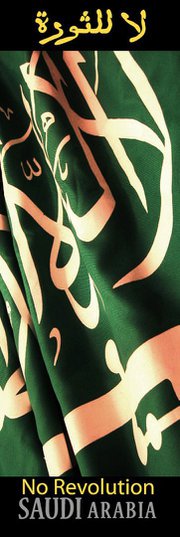 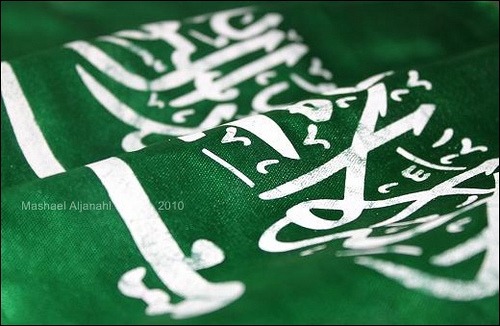 لا تنظر ما قدم وطنك لك بل انظر ما قدمت انت لوطنك
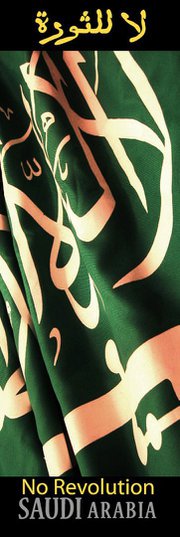 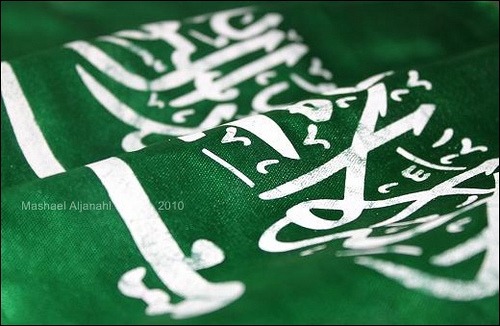 السلام عليكم ورحمة اله وبركاته
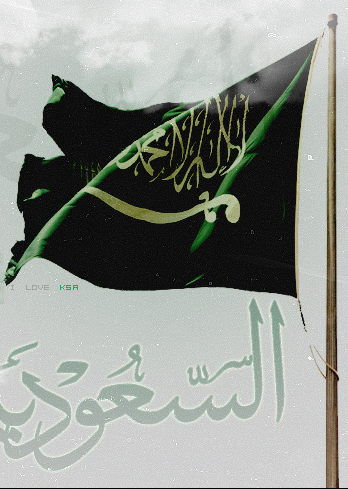 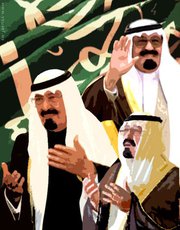